Senior Picnic
5/20/22
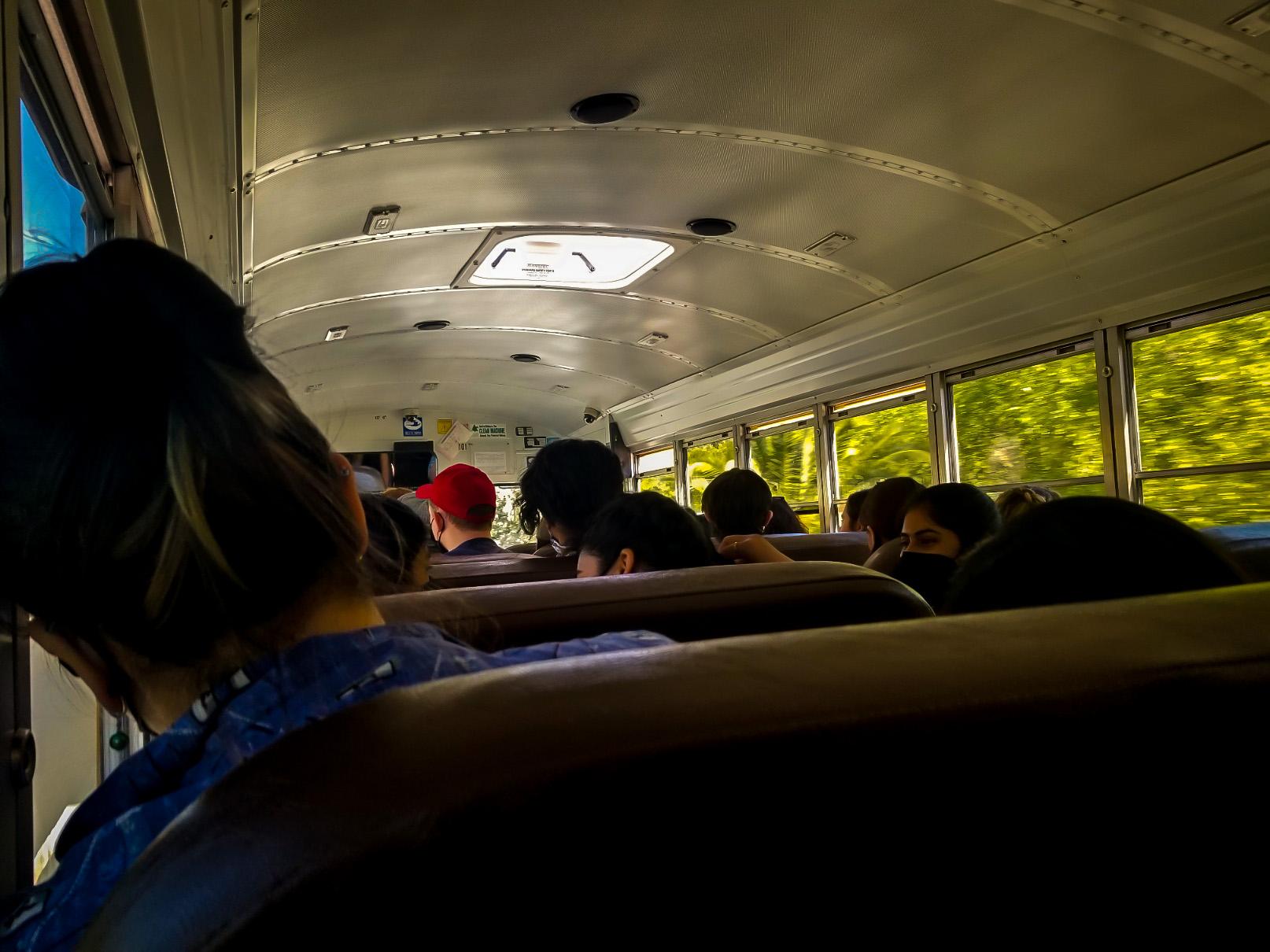 Bus ride to Six Flags
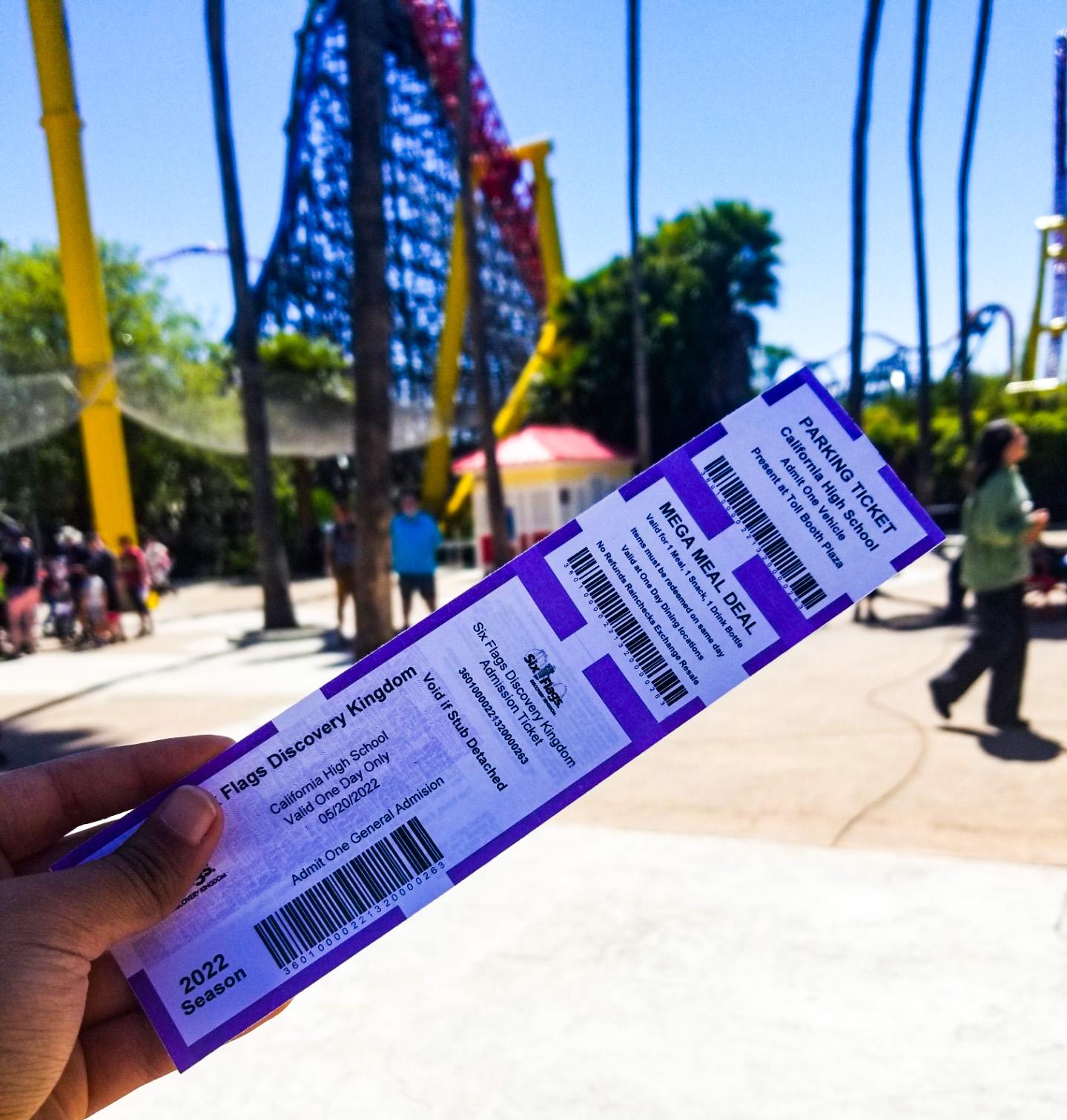 Six Flags ticket
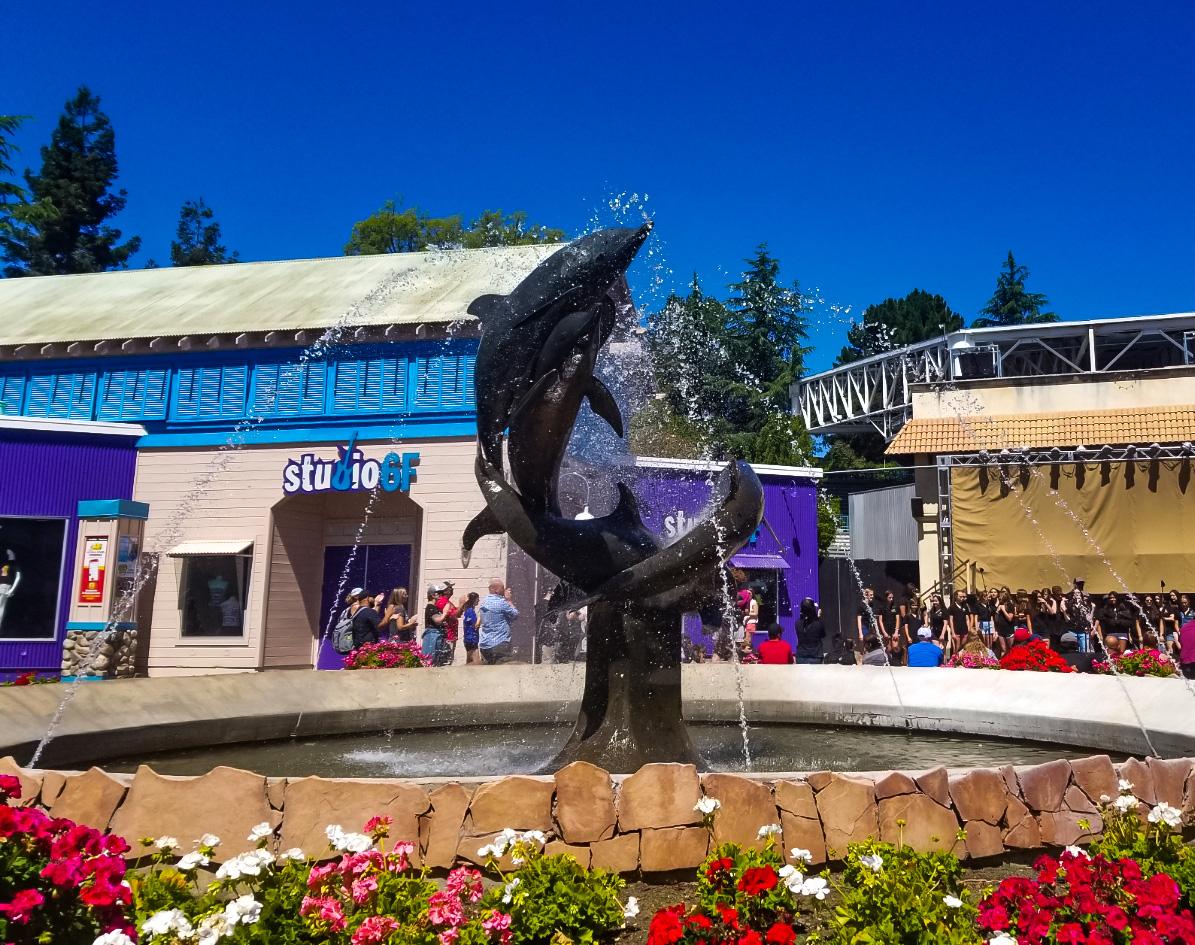 Dolphin fountain at the entrance
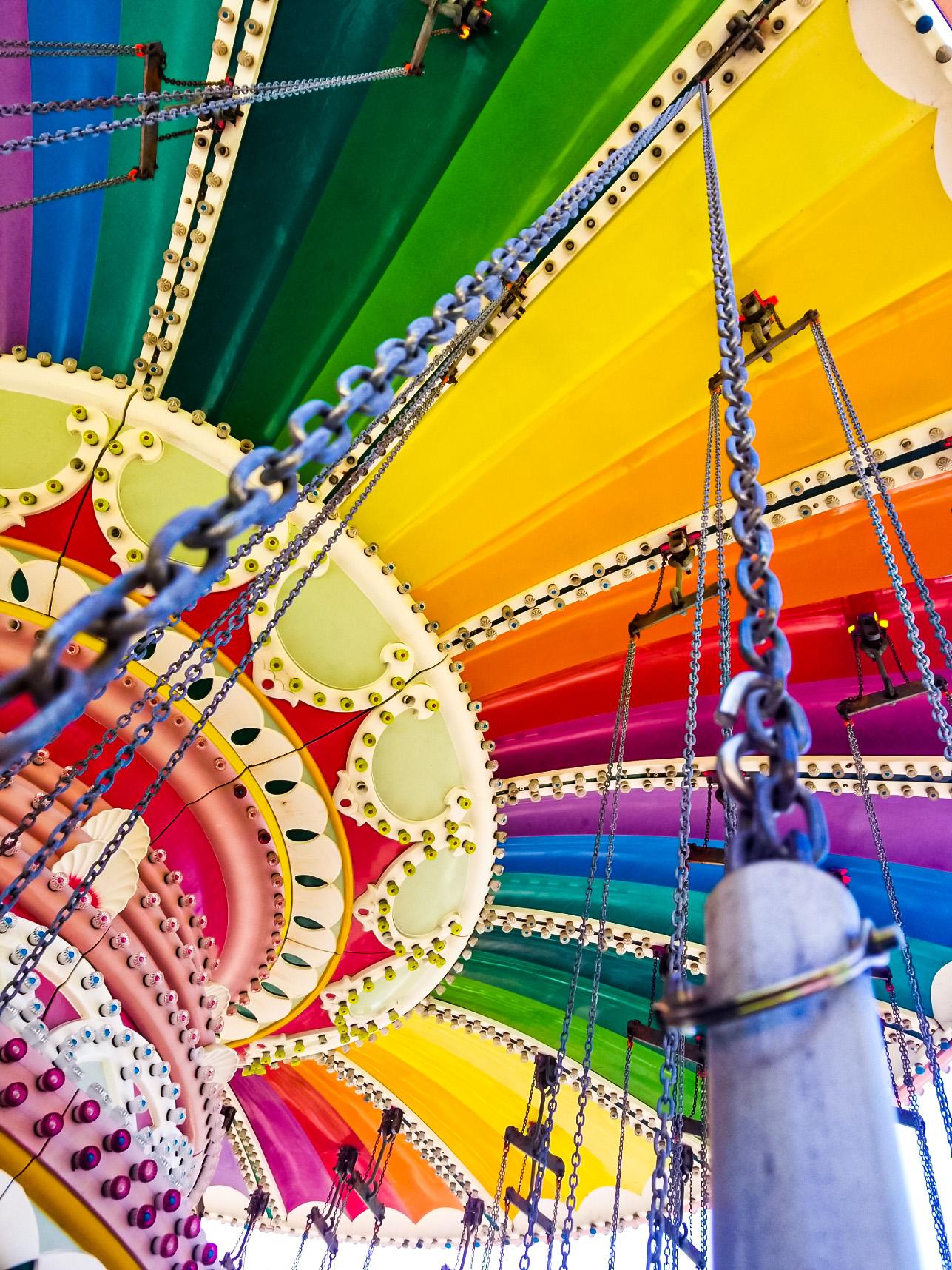 Colorful swing ride
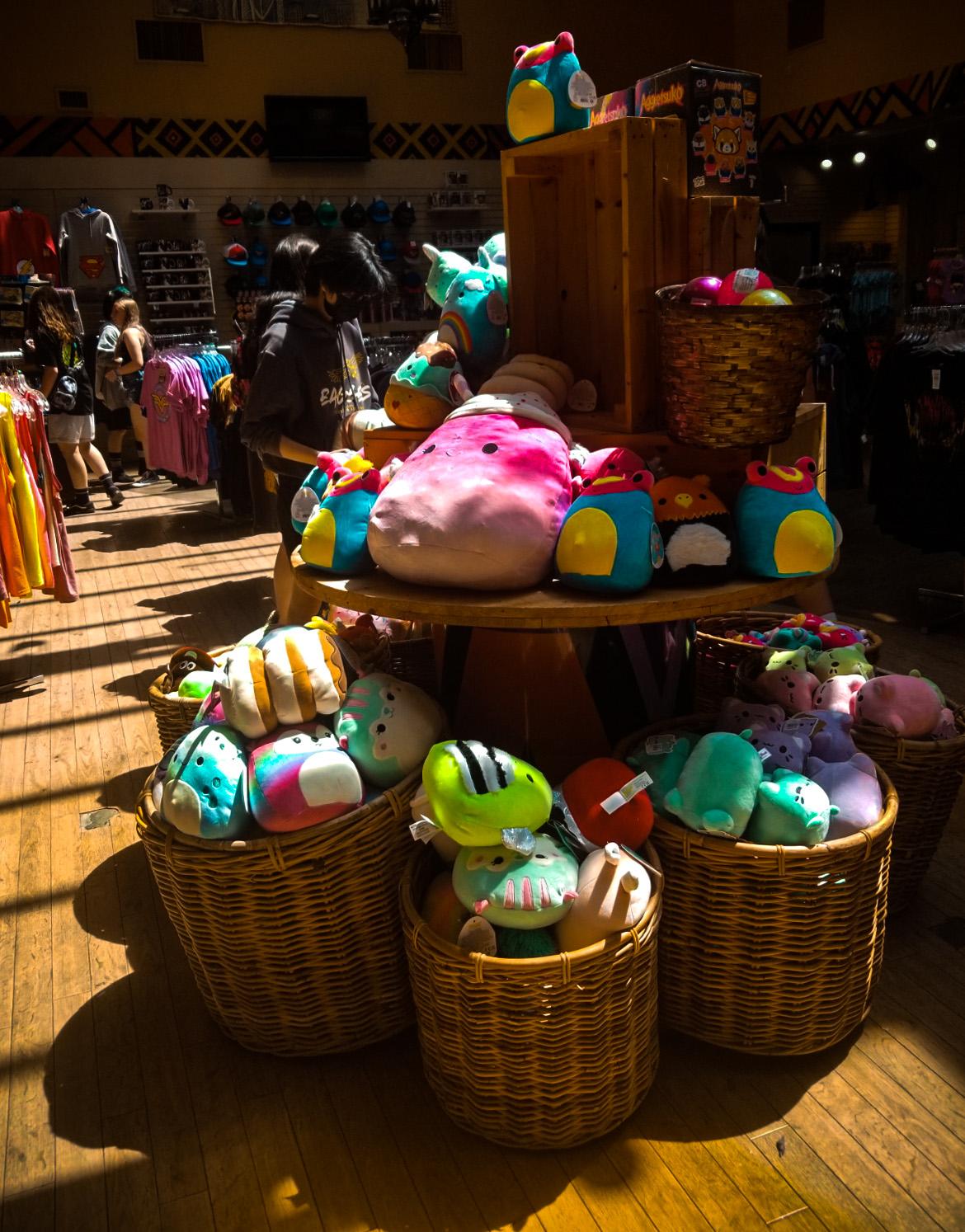 Cute stuffed animals for sale!
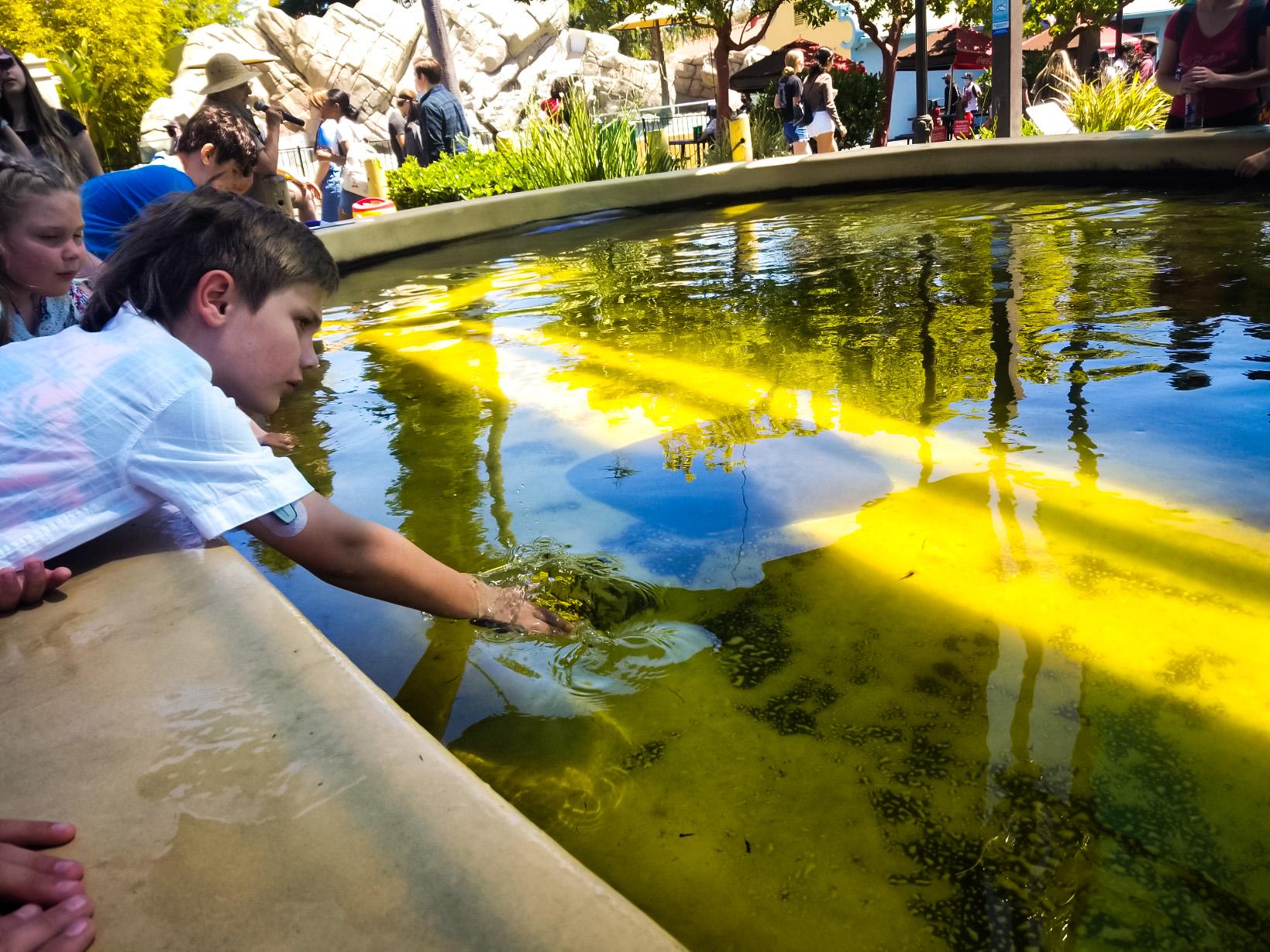 Child reaching out to touch stingray.
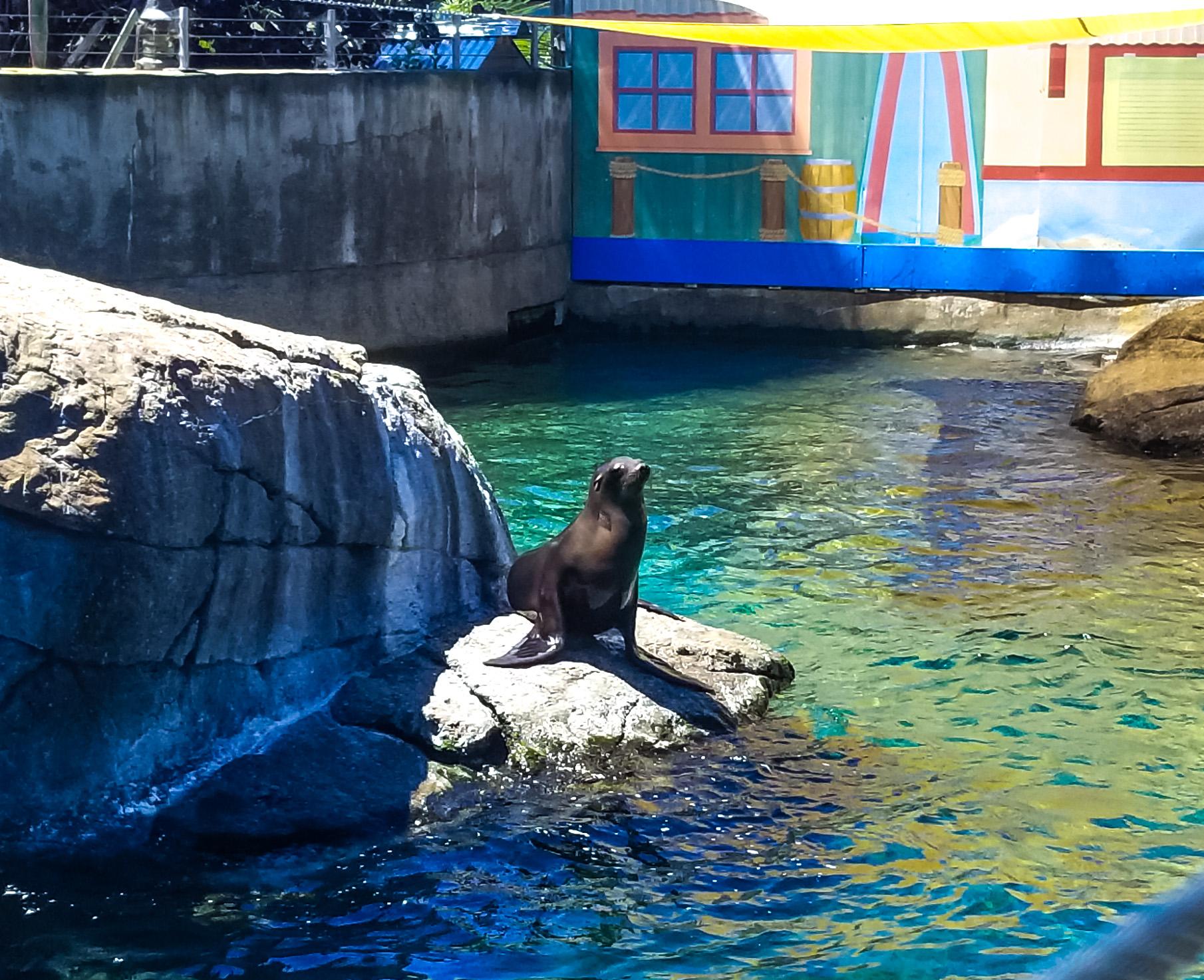 Seal awaiting food.
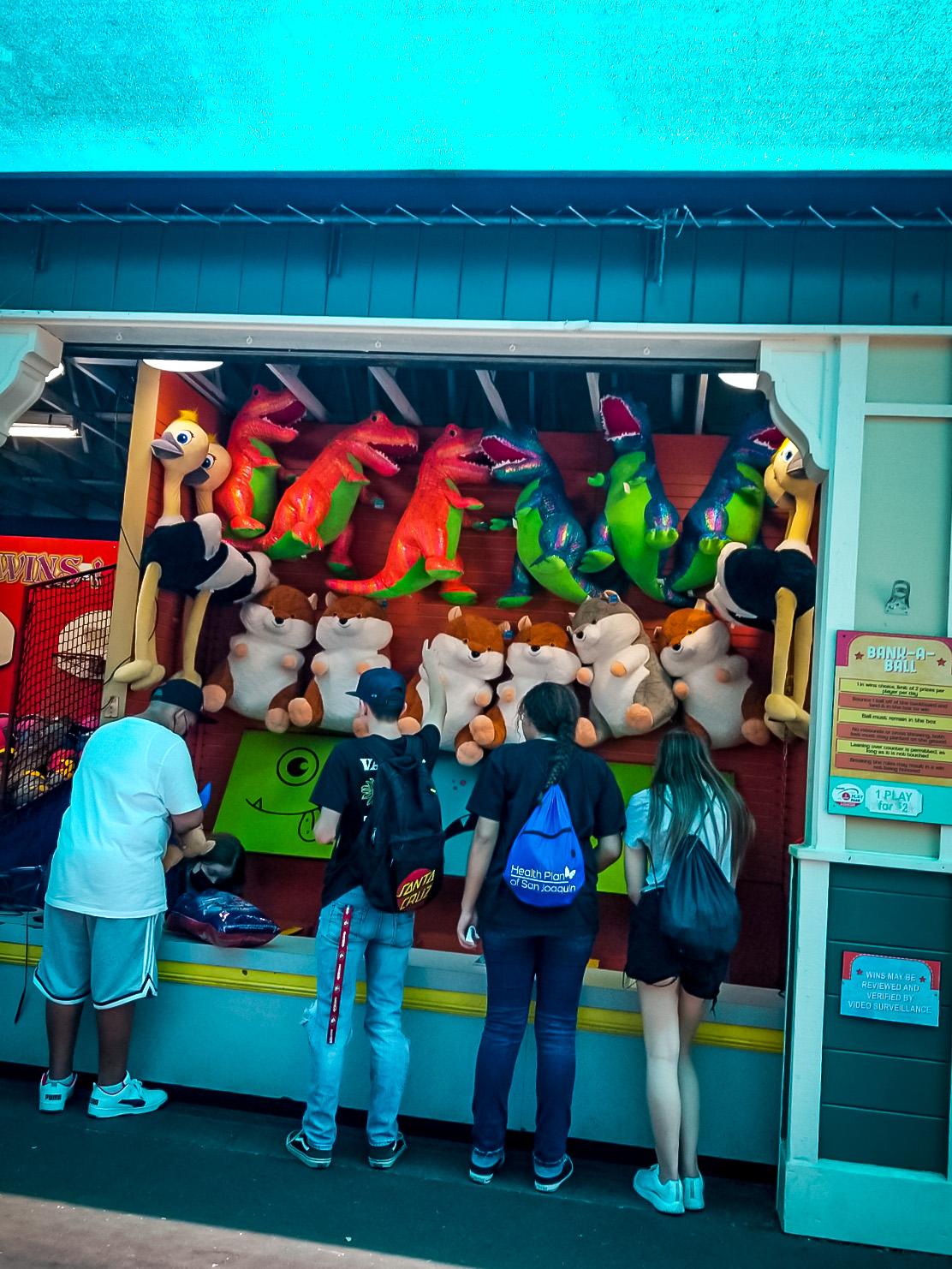 Fun carnival game
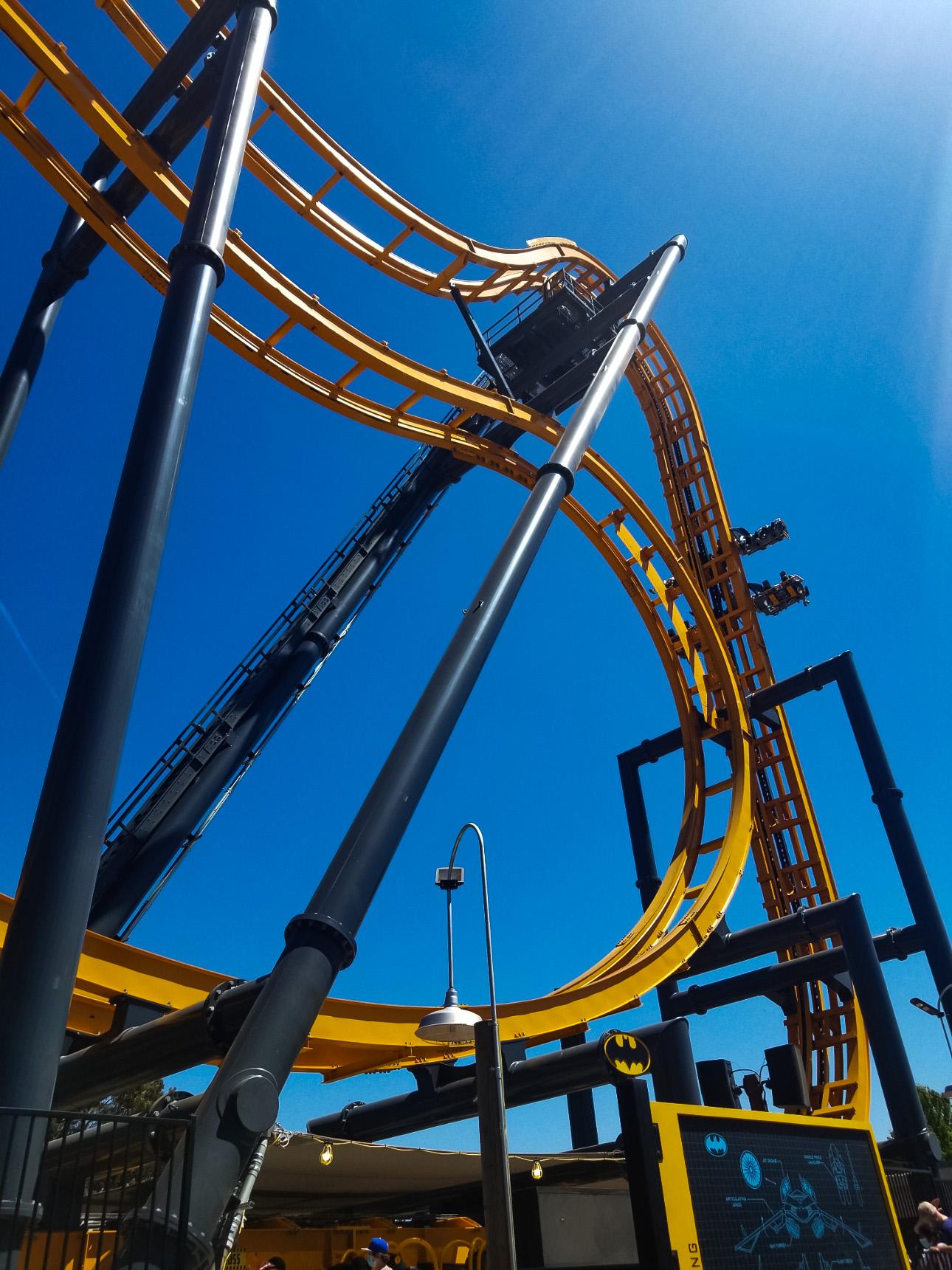 BATMAN: The Ride
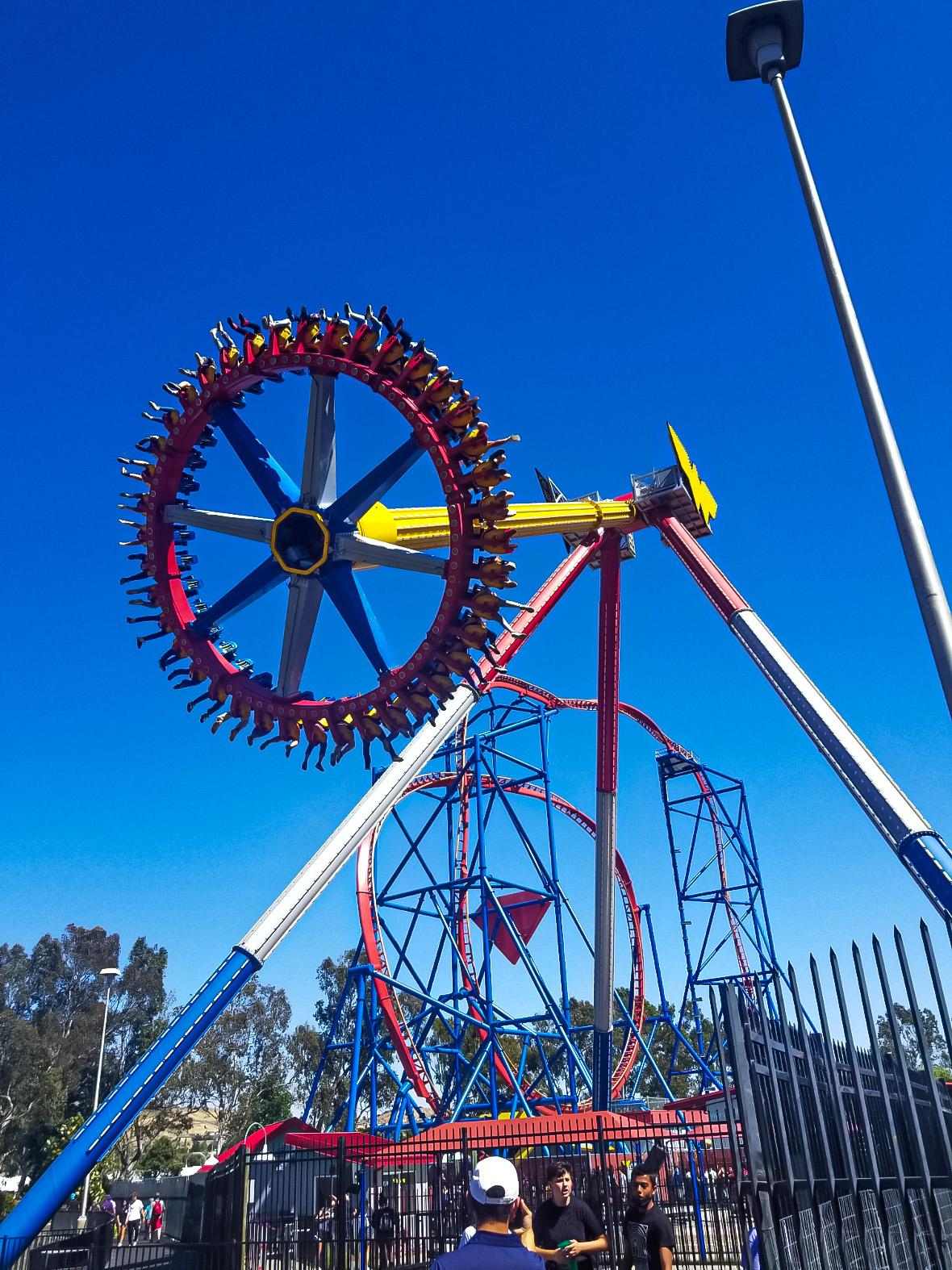 WONDER WOMAN Lasso of Truth